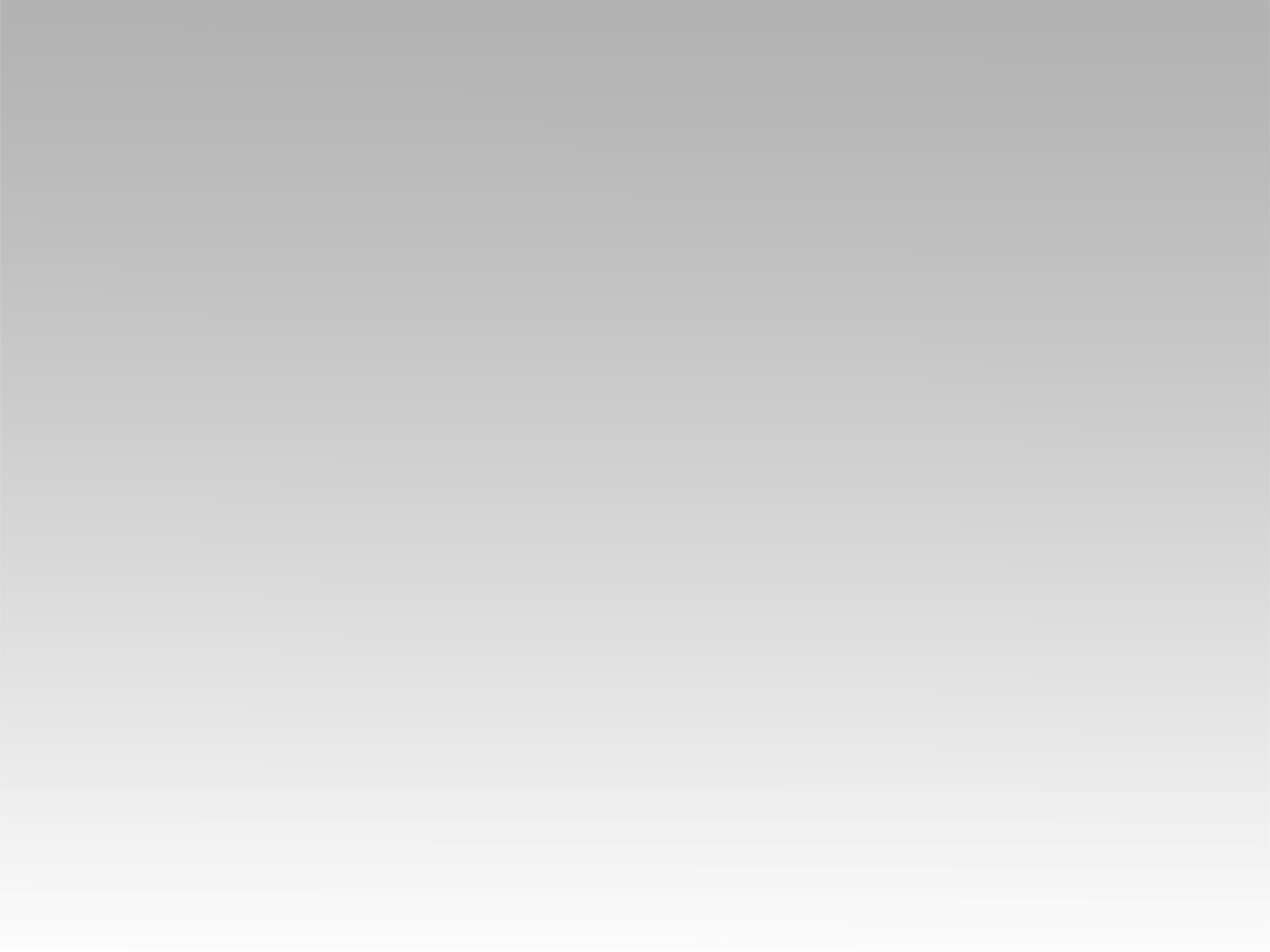 تـرنيــمة
لحنُ السـَّلام ياربـّي
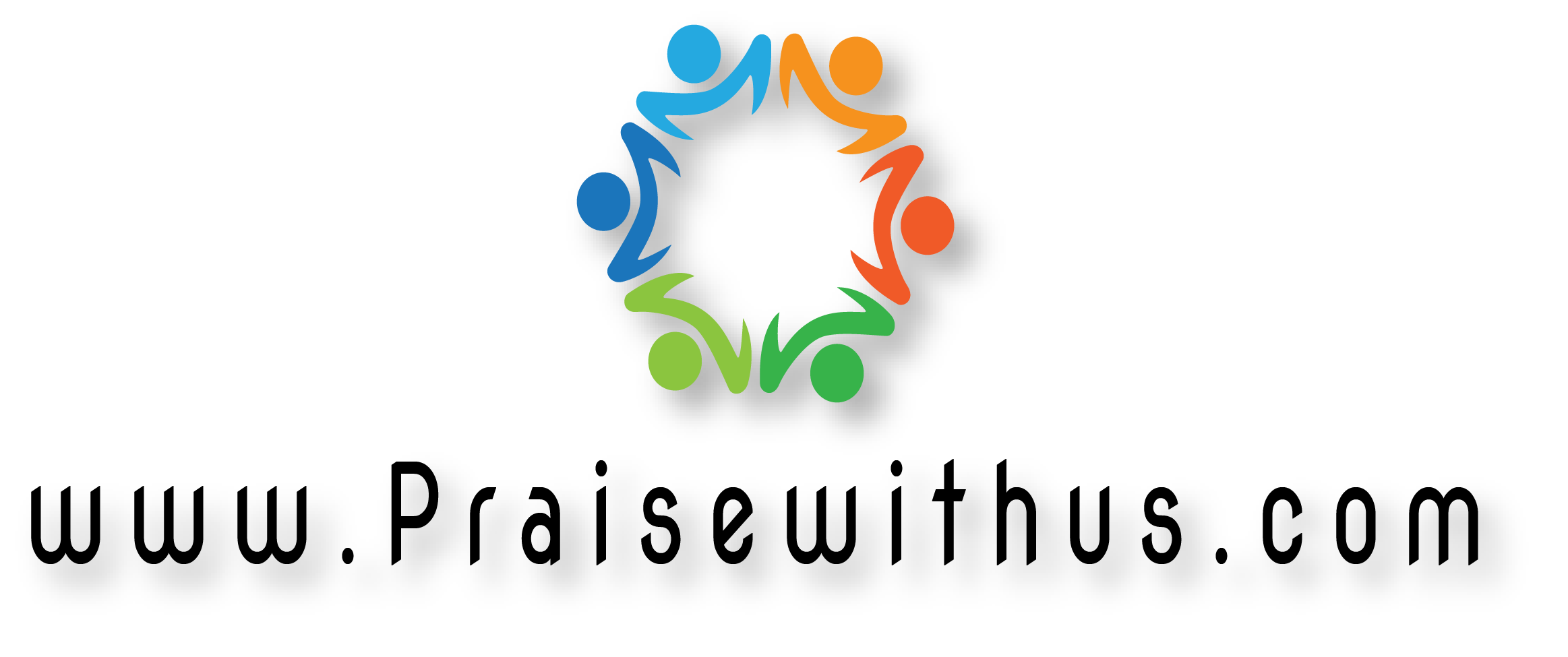 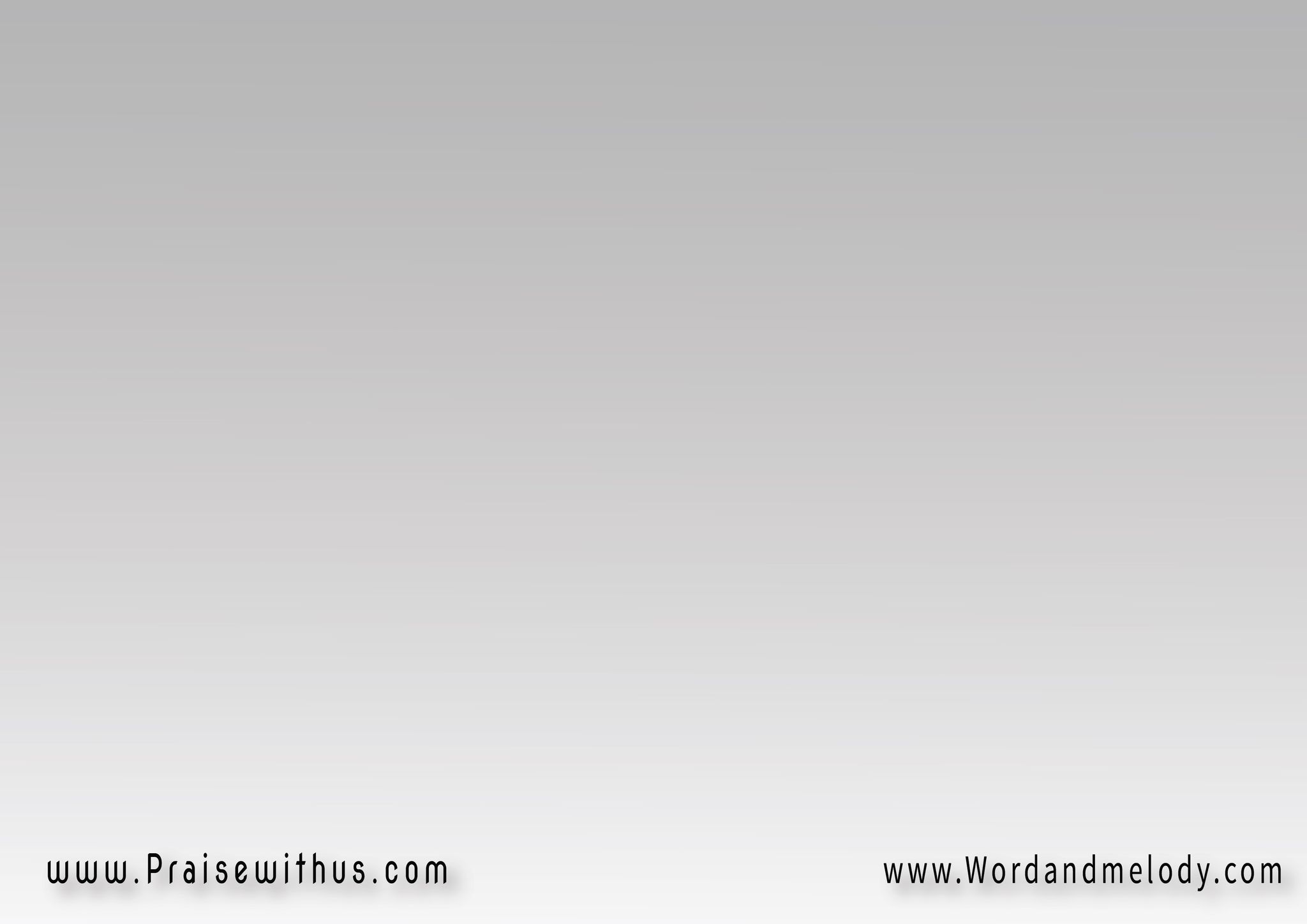 القرار:
لحن السلام يا ربي
 اجعله انت نشيدي 
في كل ايام عمري
 وبدء عهد جديد
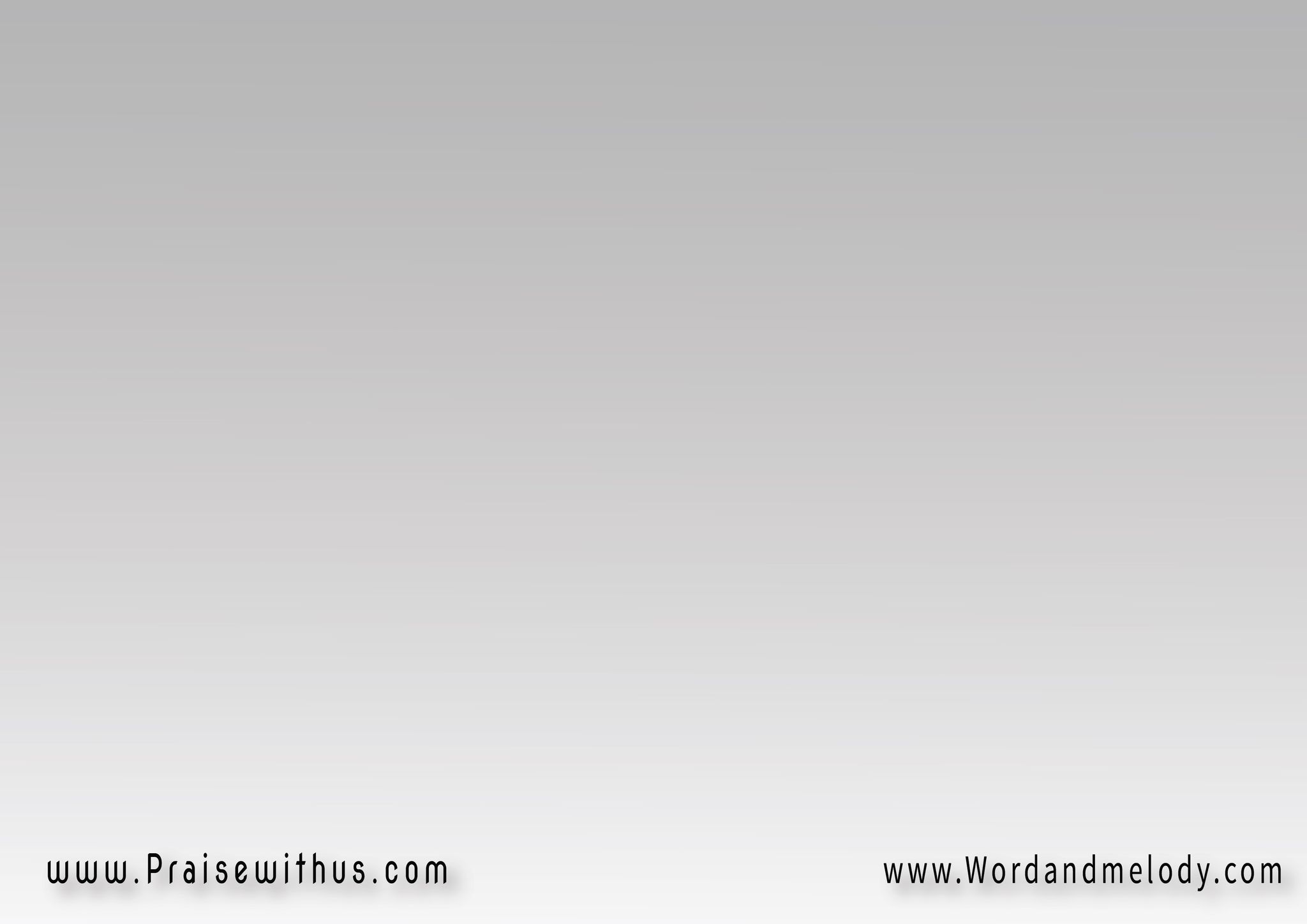 1-
 ما احوج القلب 
الى سلام ربي الكامل 
فهو رفيق غربتي 
عزاء نفسي شاملي
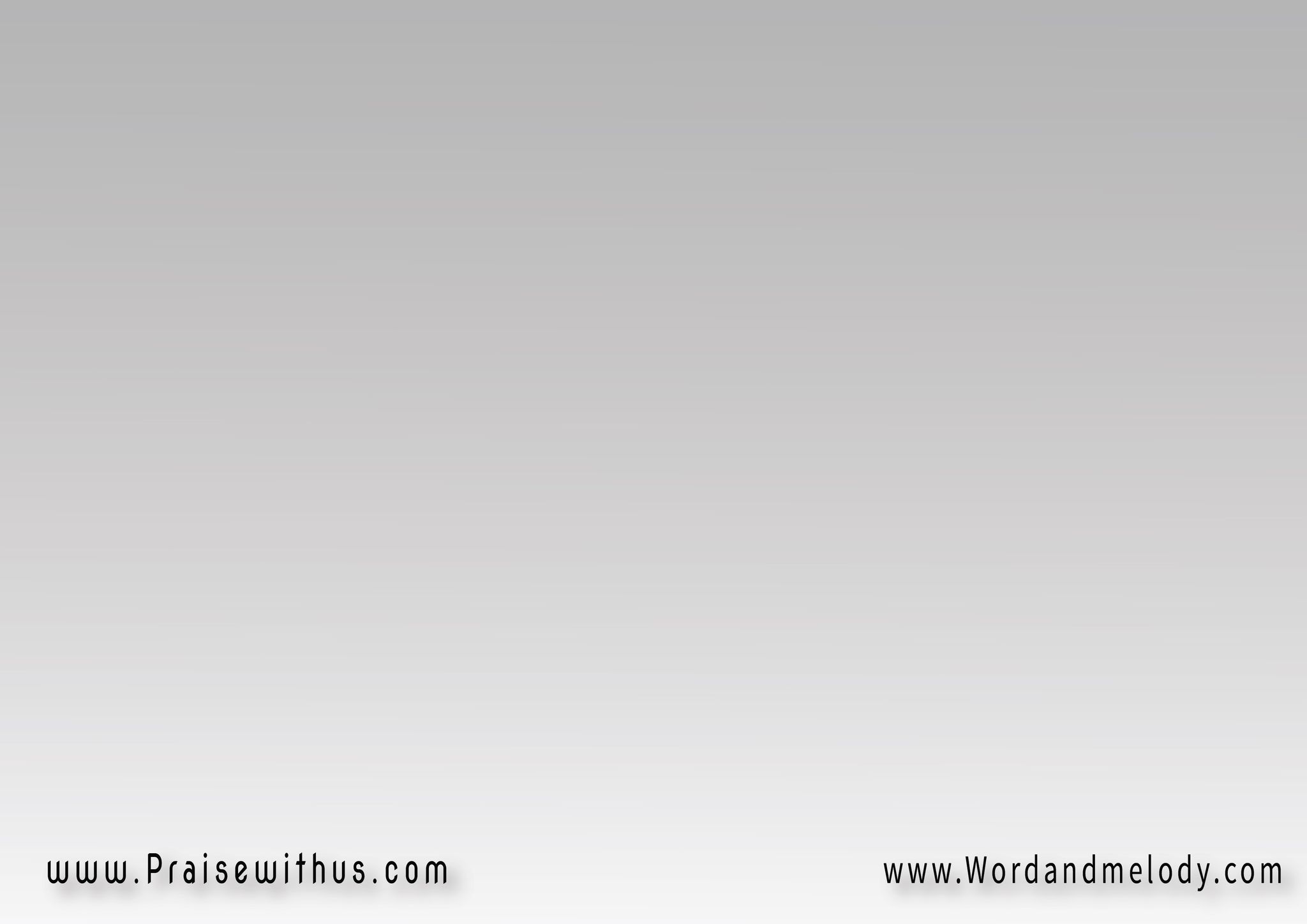 القرار:
لحن السلام يا ربي
 اجعله انت نشيدي 
في كل ايام عمري
 وبدء عهد جديد
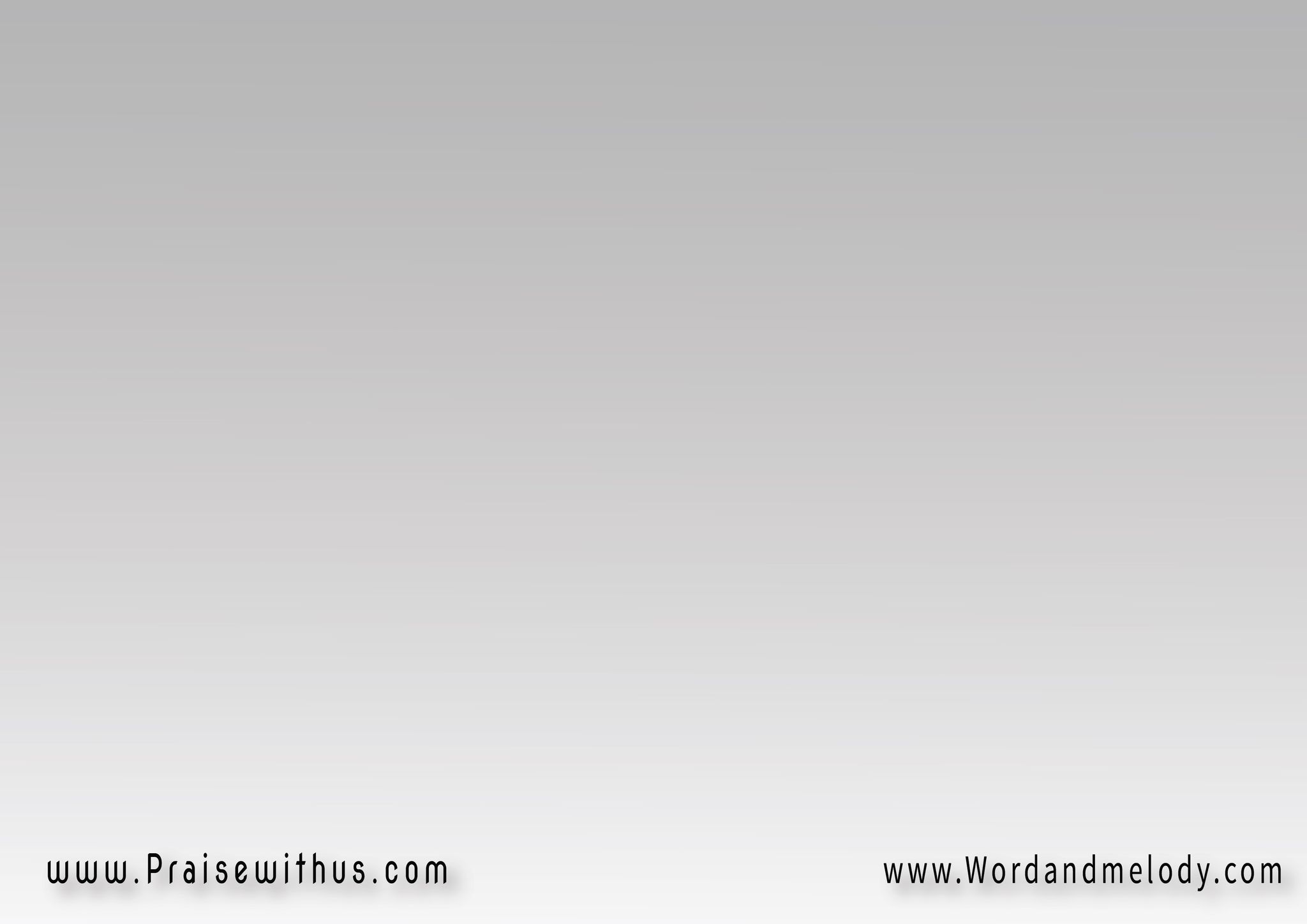 2-
 (كم من سلام غشني 
سرعان ما زال عني) 2 
خدعت في قلبي 
بوهم فبت انشد همي
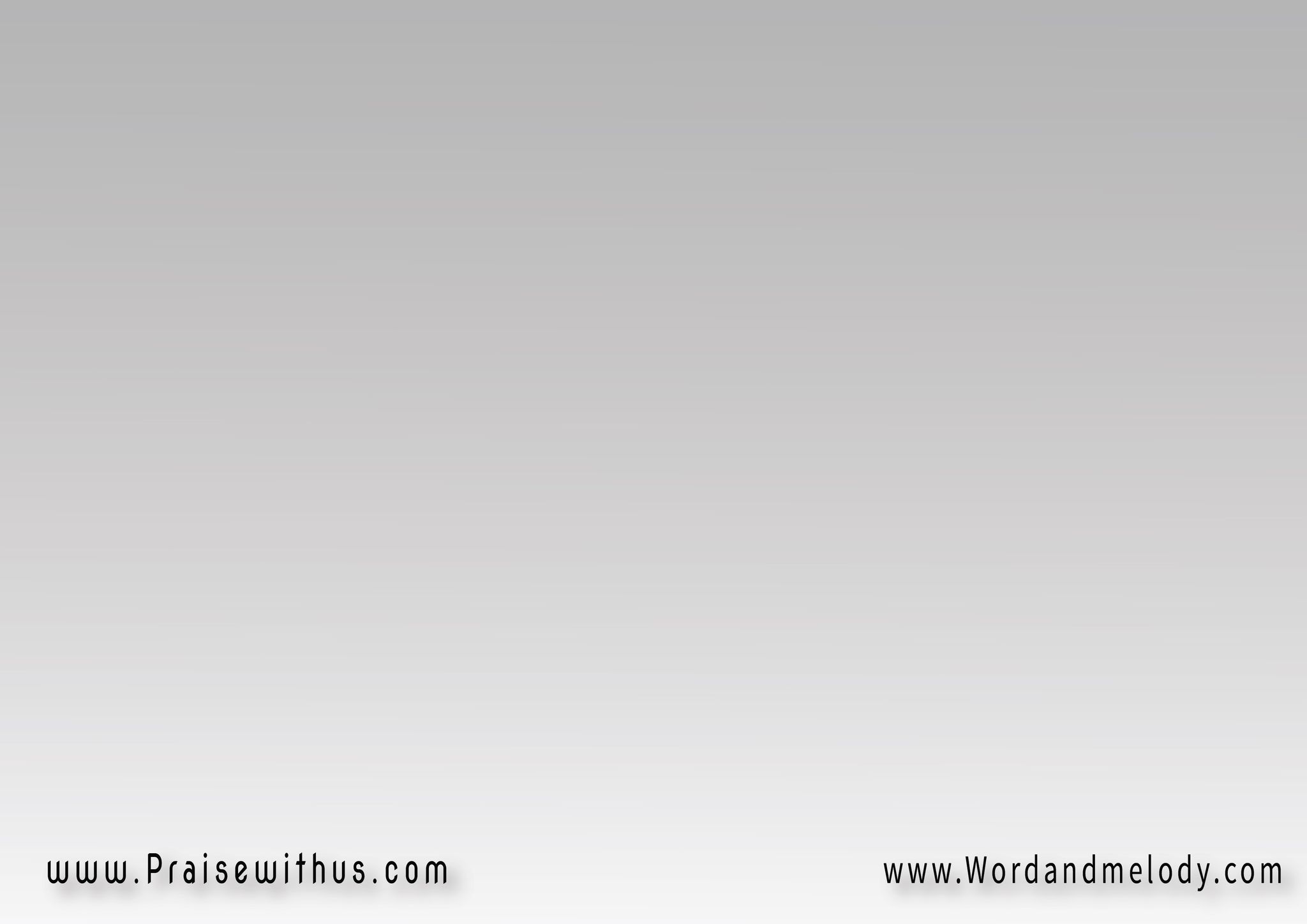 القرار:
لحن السلام يا ربي
 اجعله انت نشيدي 
في كل ايام عمري
 وبدء عهد جديد
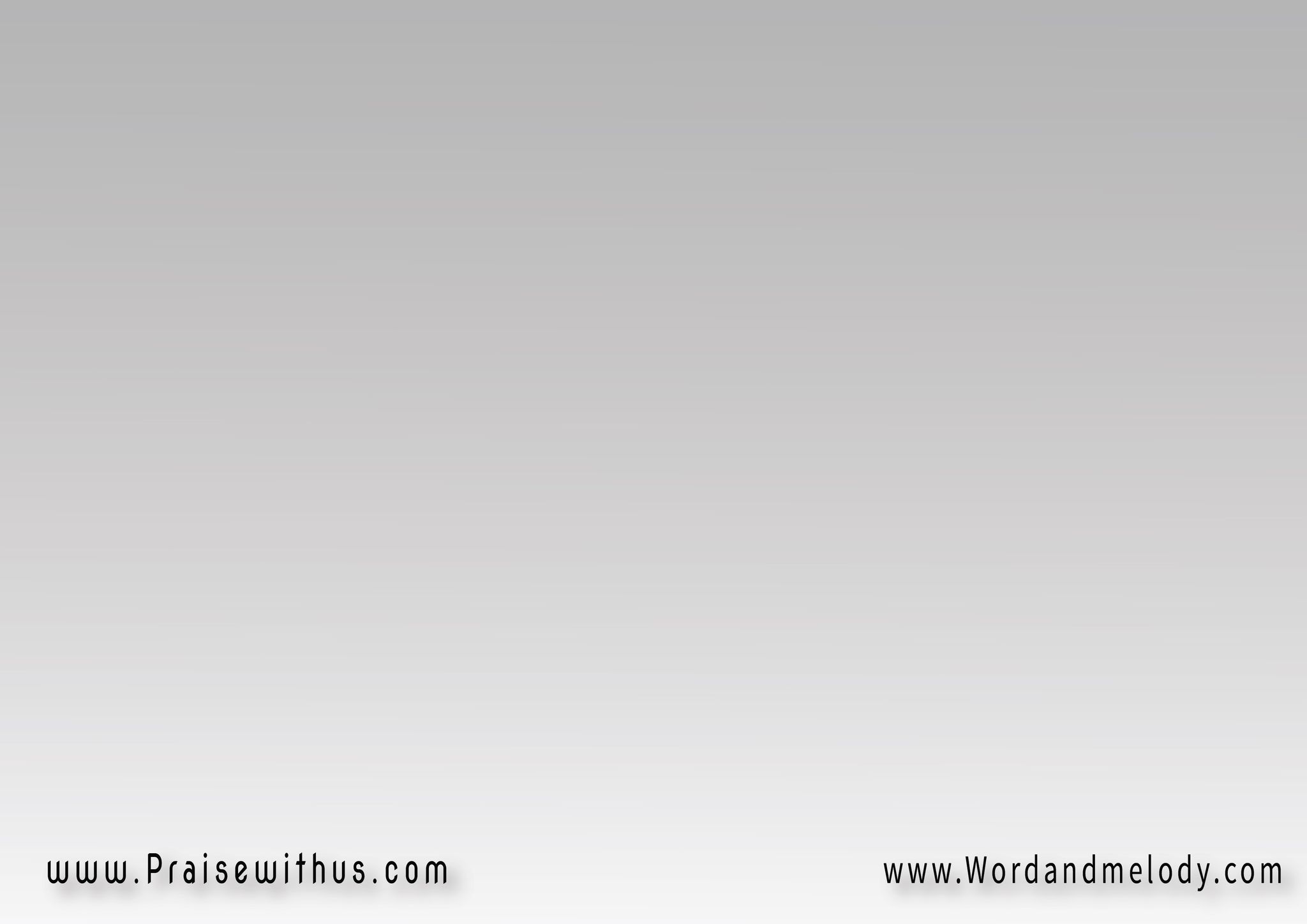 3-
 فلتعطني يا سيدي
 اختبر سلامك
 في عالم مضطرب 
فاهتف بحبك
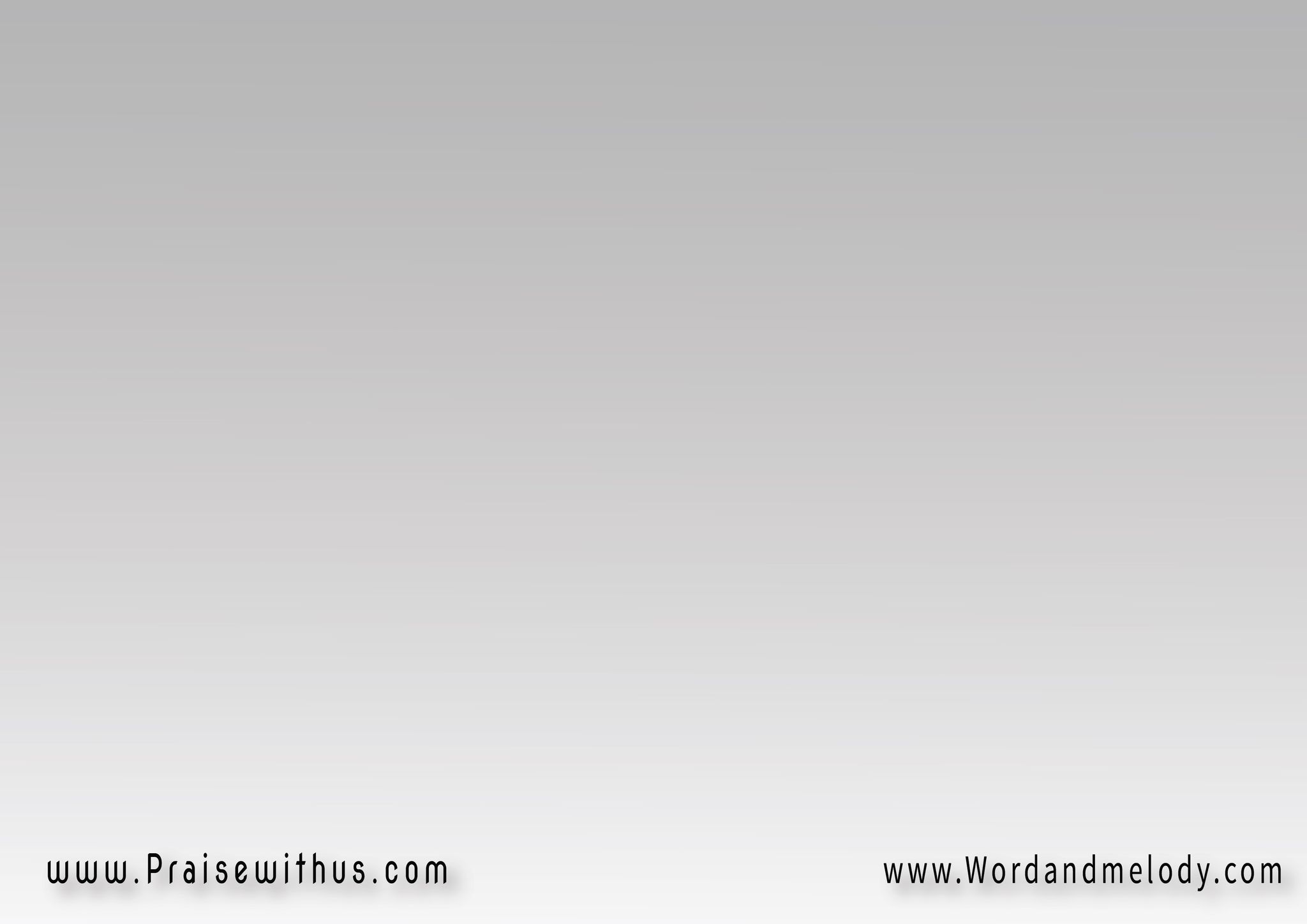 القرار:
لحن السلام يا ربي
 اجعله انت نشيدي 
في كل ايام عمري
 وبدء عهد جديد
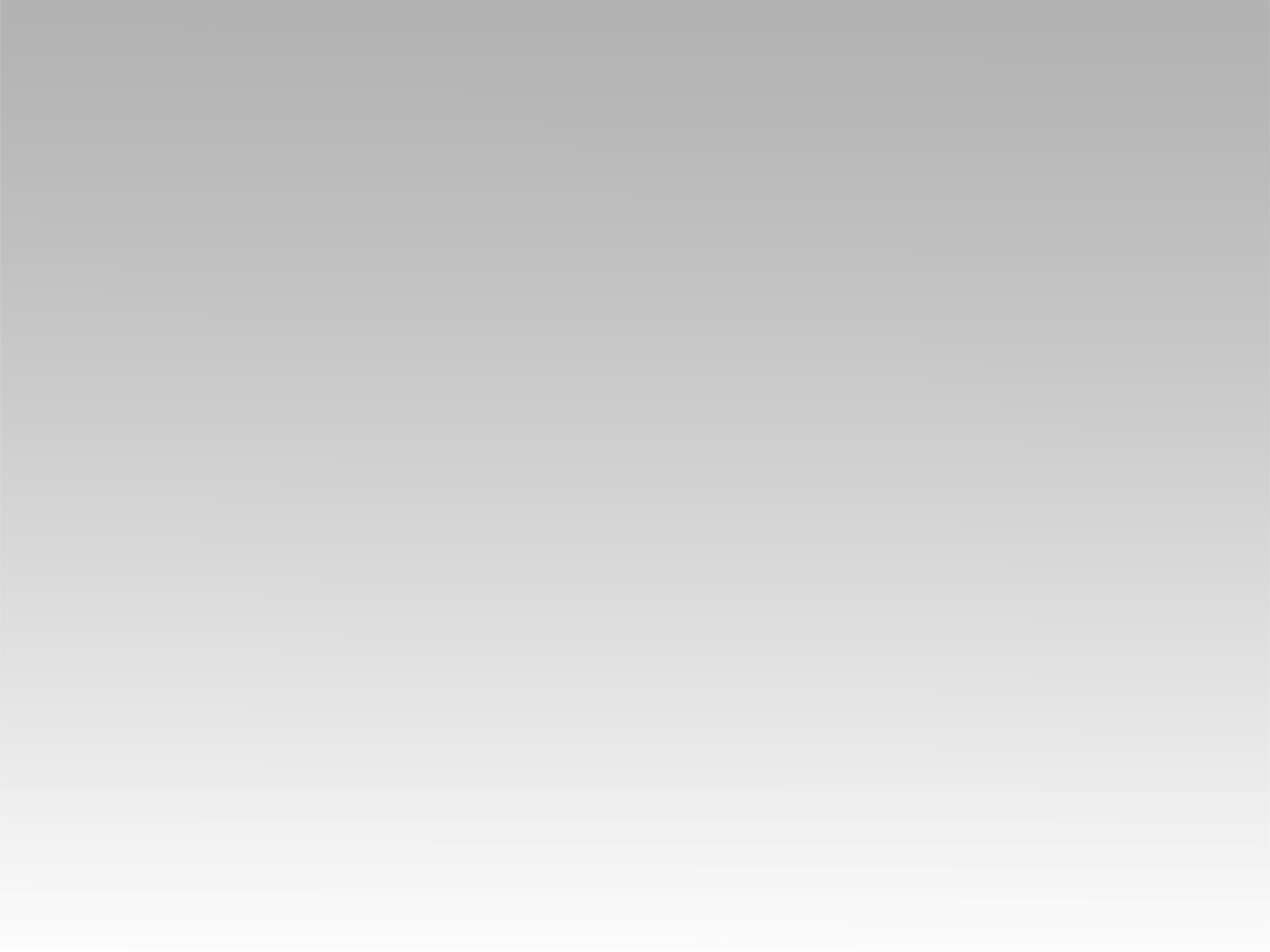 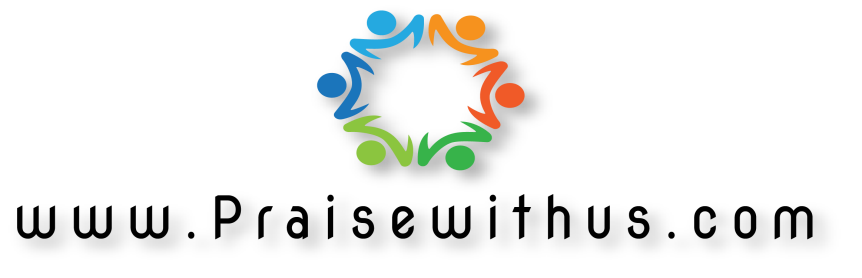